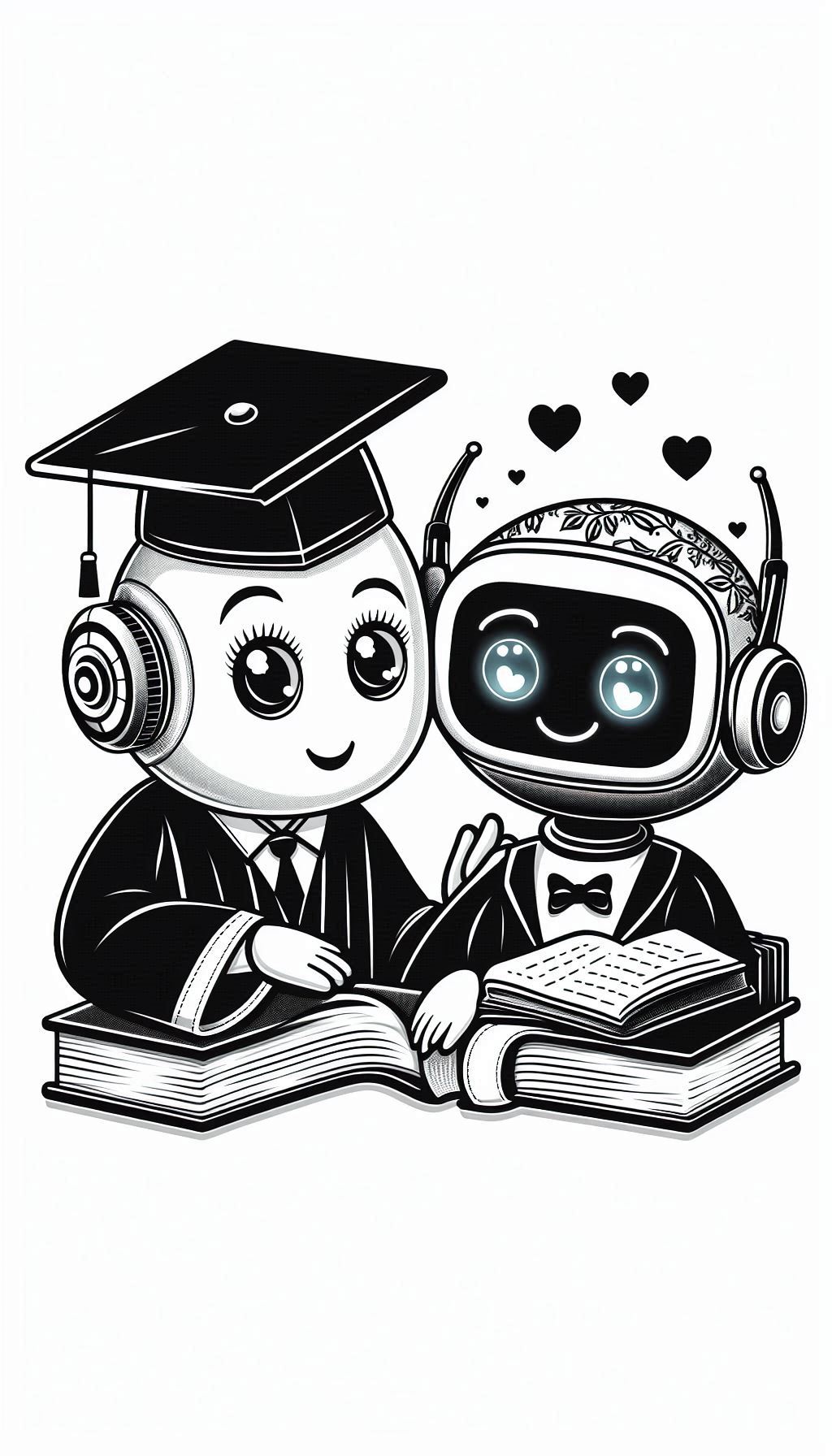 It’s good to talk??
Chatbot meet-cute 
With www.dcu.ie  YYY
Ger Cannon - gerald.cannon@dcu.ie - ISS
Special thanks to…
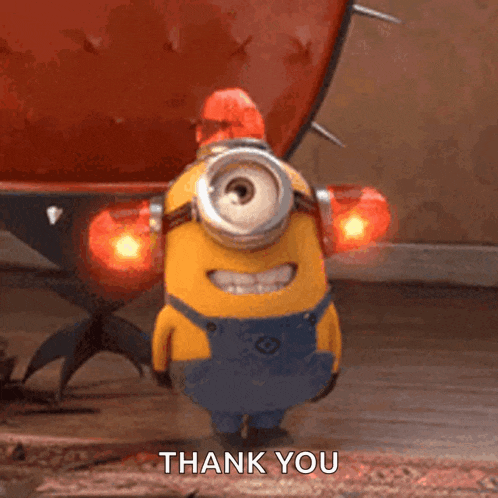 Real issues can be addressed
Users get access to 24/7 support
Outside office hours help
No waiting in queues
Departments can refocus resources e.g.
Provide better 2nd/3rd level support
Develop improved documentation
Hands dirty learning
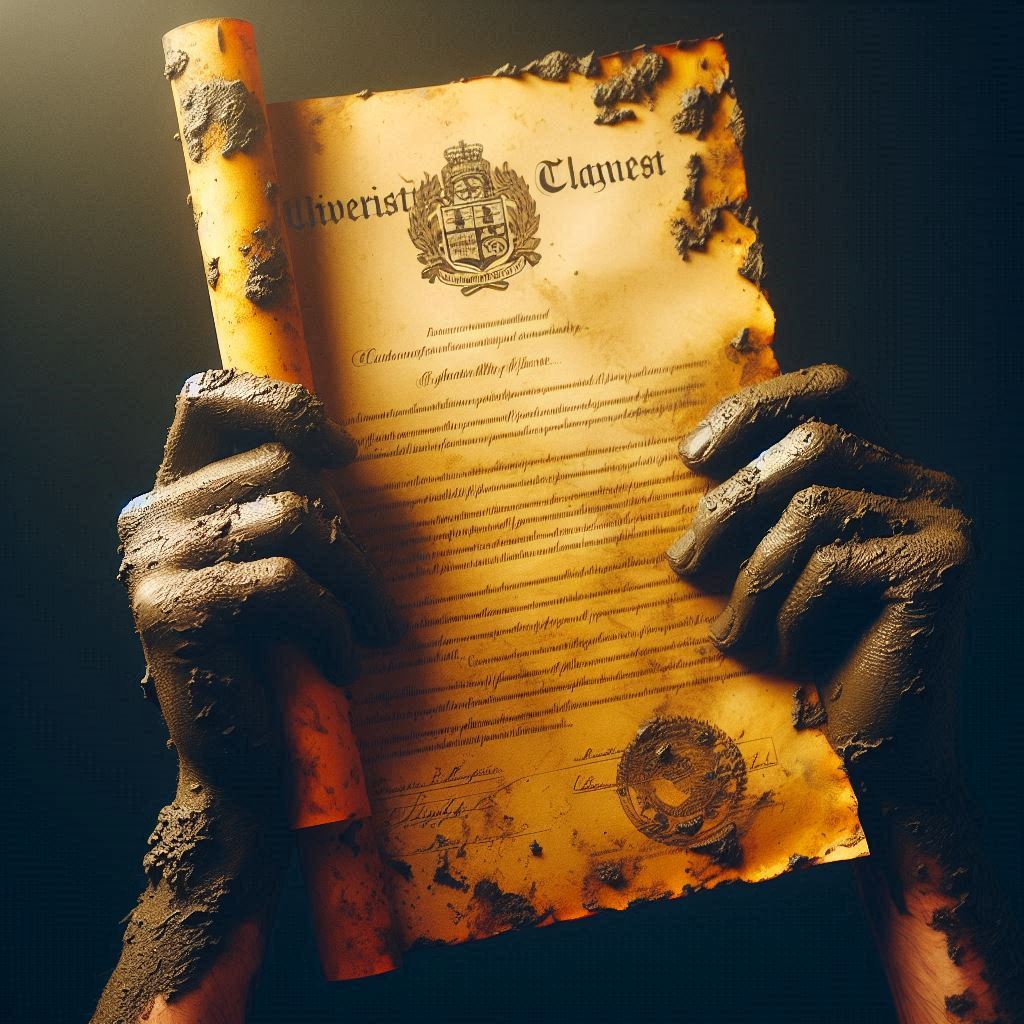 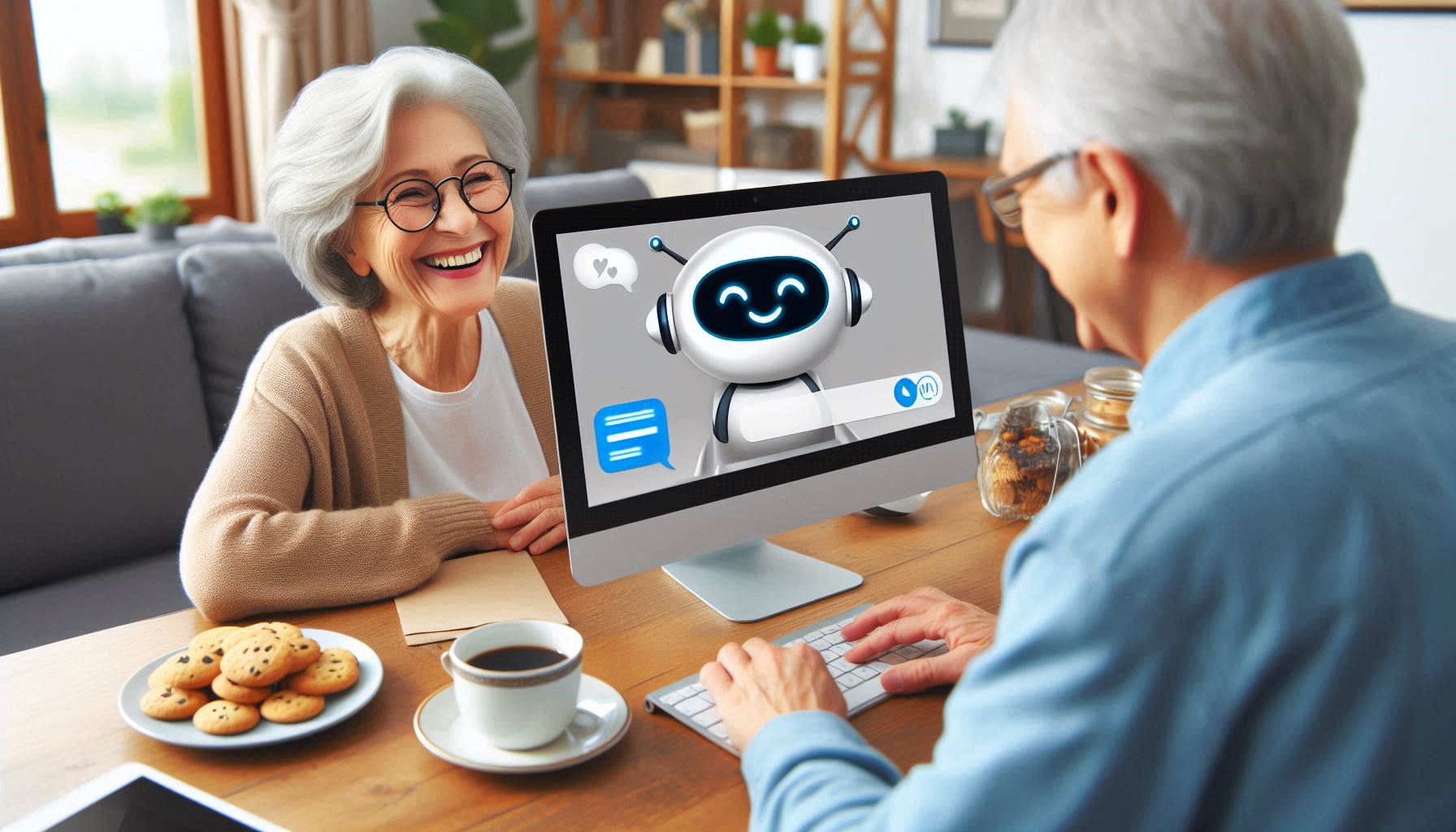 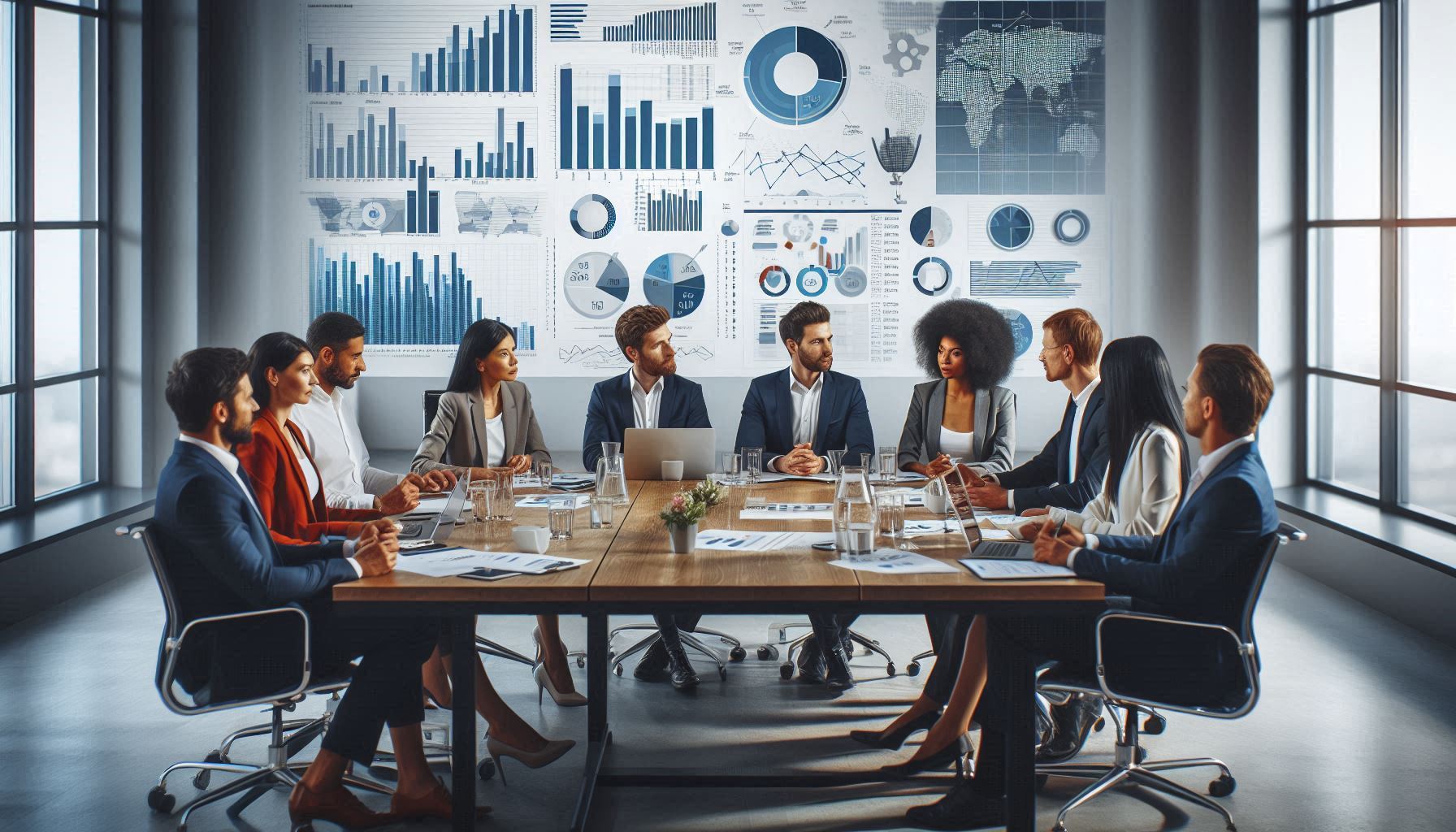 - Why?
[Speaker Notes: Data already there
Already demand from departments after seeing chatbots go live]
Issues
It’s a new technology so…
In a state of flux
Little documentation/ guides/best practice 
No definite idea of future direction
Plus one infamous flaw:
It sometimes gets things wrong!
[Speaker Notes: But of course there are issues…
Like any new technology its in a state of flux >>>
We’re not sure what things might stick and what might not so there’s no definite idea of future direction >>>>
And of course there is the now infamous flaw..
It sometimes gets things wrong! >>>>>
But there are ways to manage this –You need to set user expectations properly, keep it subject area focused and above all make sure you have good training data]
Issues
It’s a new technology so…
In a state of flux
Little documentation/ guides/best practice 
No definite idea of future direction
Plus one infamous flaw:
It sometimes gets things wrong!
[Speaker Notes: But of course there are issues…
Like any new technology its in a state of flux >>>
We’re not sure what things might stick and what might not so there’s no definite idea of future direction >>>>
And of course there is the now infamous flaw..
It sometimes gets things wrong! >>>>>
But there are ways to manage this –You need to set user expectations properly, keep it subject area focused and above all make sure you have good training data]
Issues
It’s a new technology so…
In a state of flux
Little documentation/ guides/best practice 
No definite idea of future direction
Plus one infamous flaw:
It sometimes gets things wrong!
[Speaker Notes: But of course there are issues…
Like any new technology its in a state of flux >>>
We’re not sure what things might stick and what might not so there’s no definite idea of future direction >>>>
And of course there is the now infamous flaw..
It sometimes gets things wrong! >>>>>
But there are ways to manage this –You need to set user expectations properly, keep it subject area focused and above all make sure you have good training data]
Overview
Built on the Microsoft Studio Copilot platform
Answer
Knowledge
Training data normally a website and/or documents
User query
Follow up query
Topics
Custom answers or pathways to specific queries (intents)
Fallback to manual support
Query types (ISS)
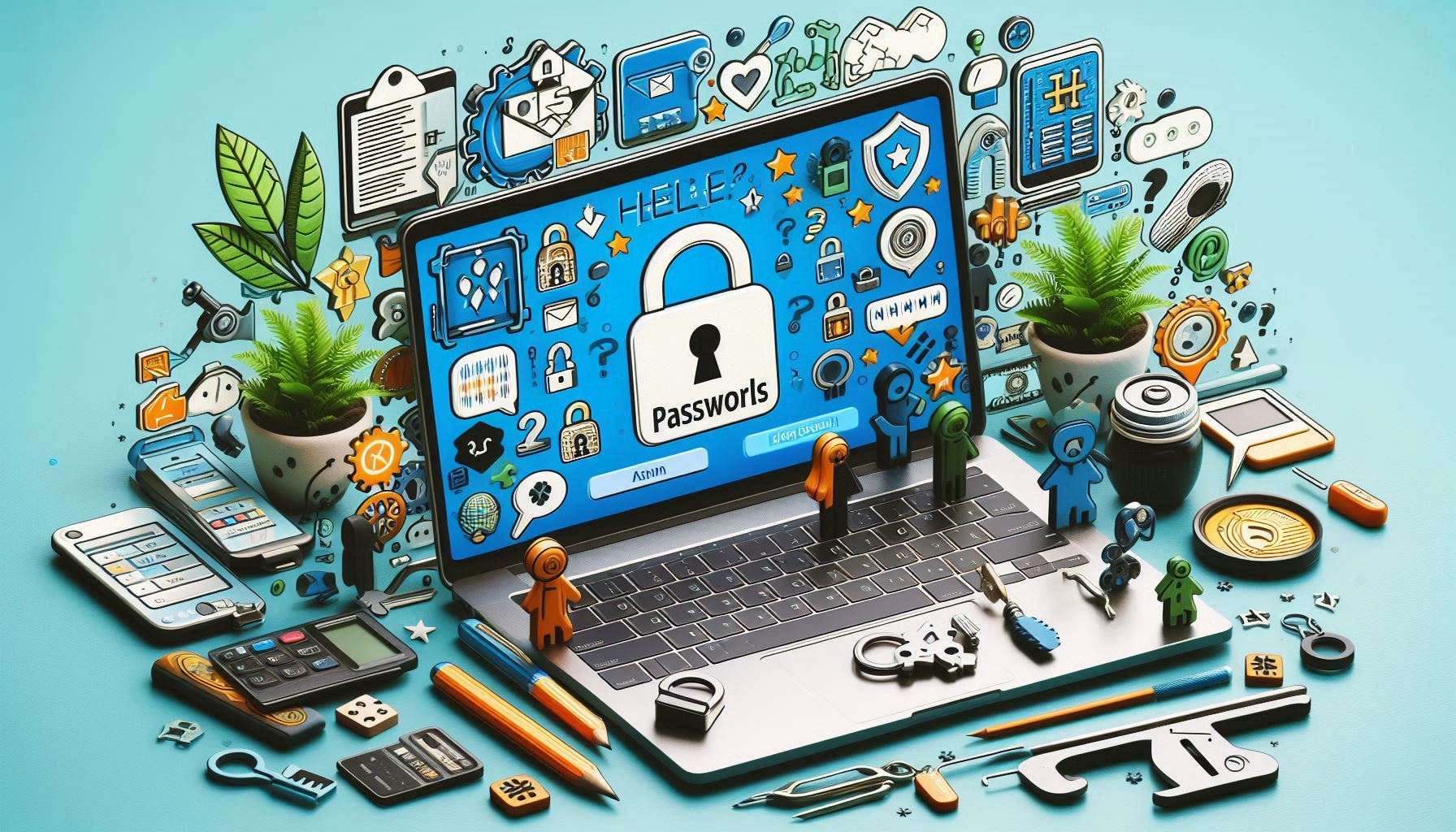 Common queries… Passwords, MFA and Cybersecurity
Query types (ISS)
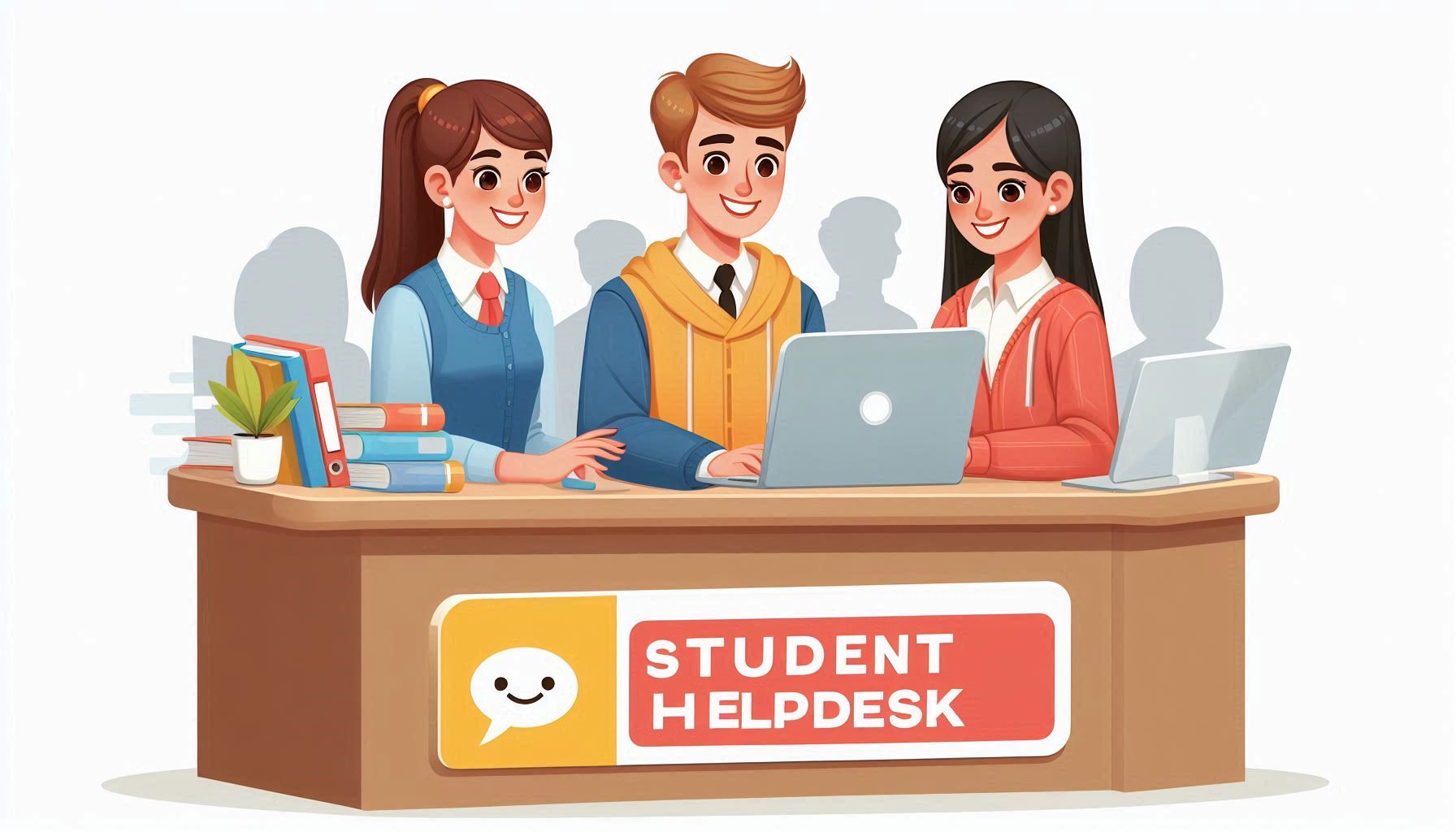 Registration issues
Query types (ISS)
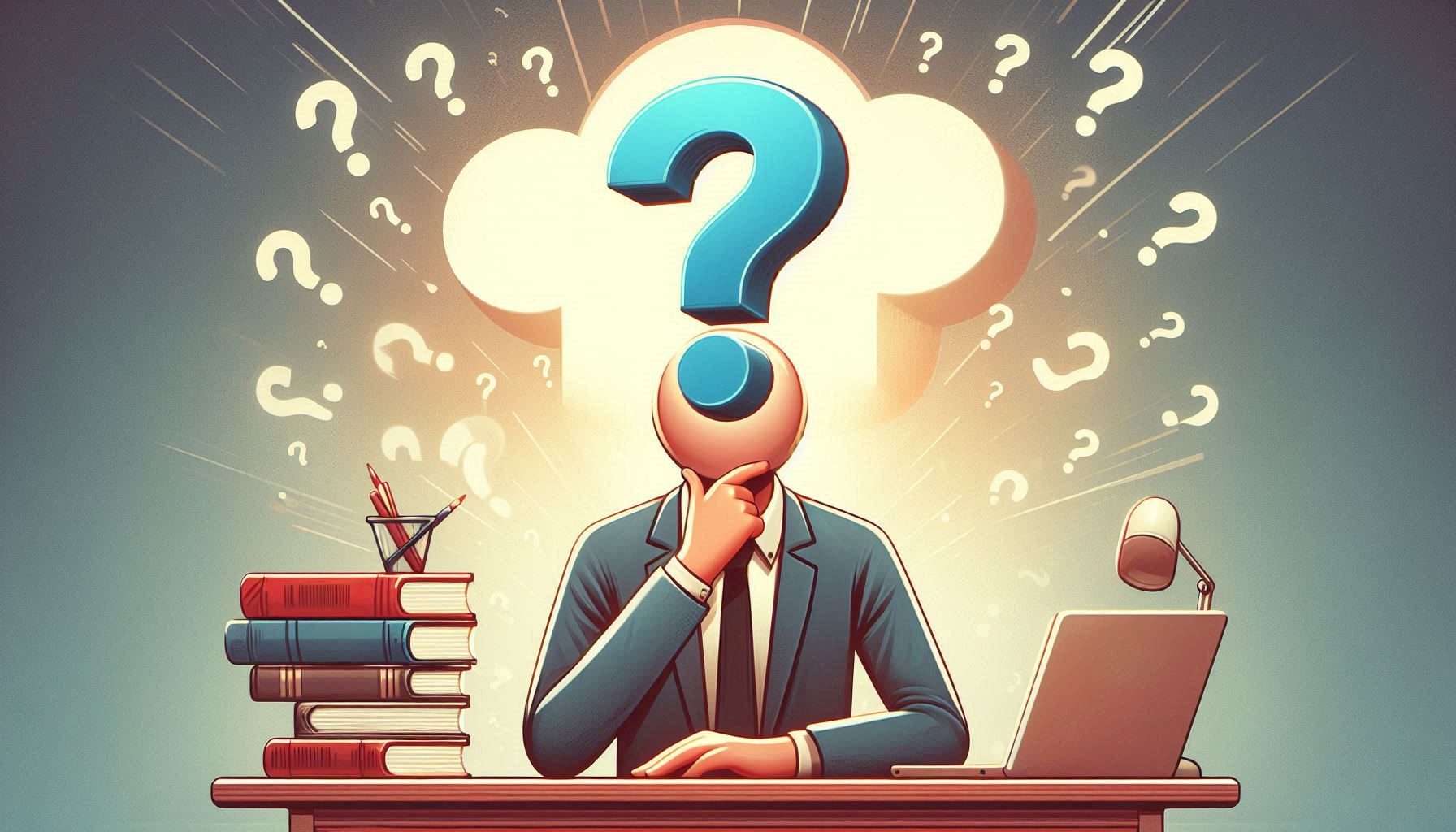 Edge cases, unusual questions and just plain wrong usage!
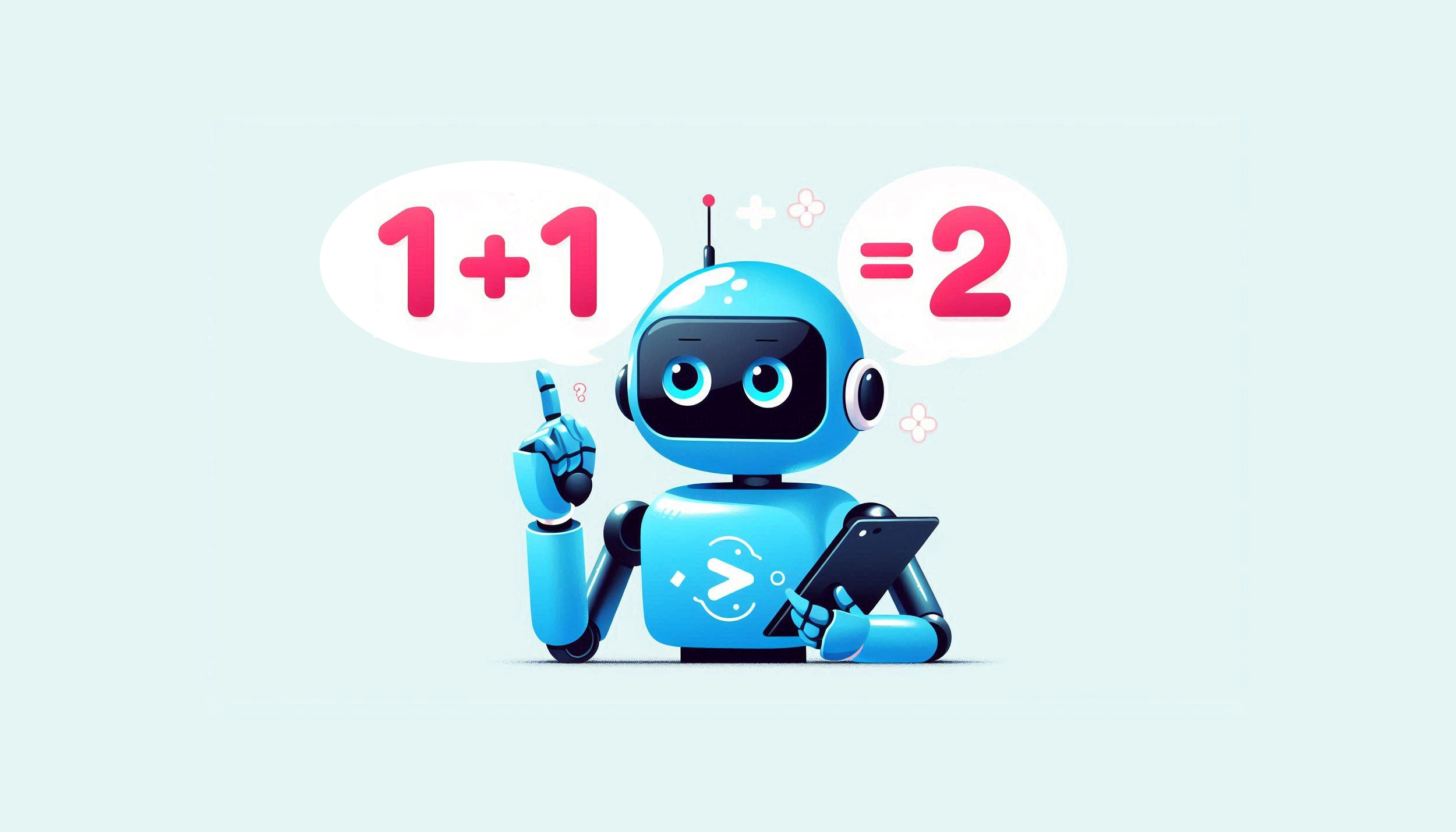 Thoughts
The technology is surprisingly predictable in its outcomes
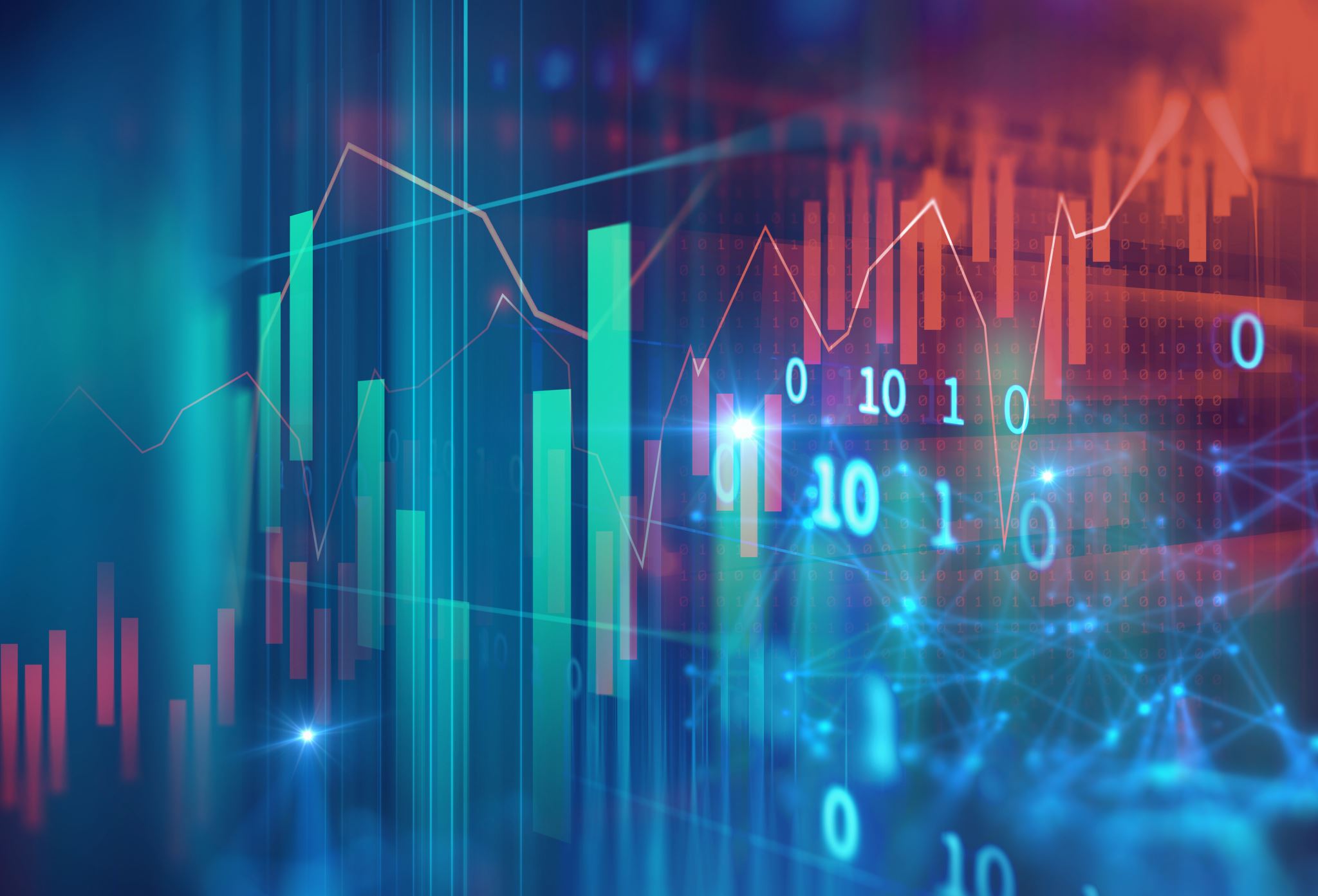 Thoughts
Microsoft very strong on data management, security and governance
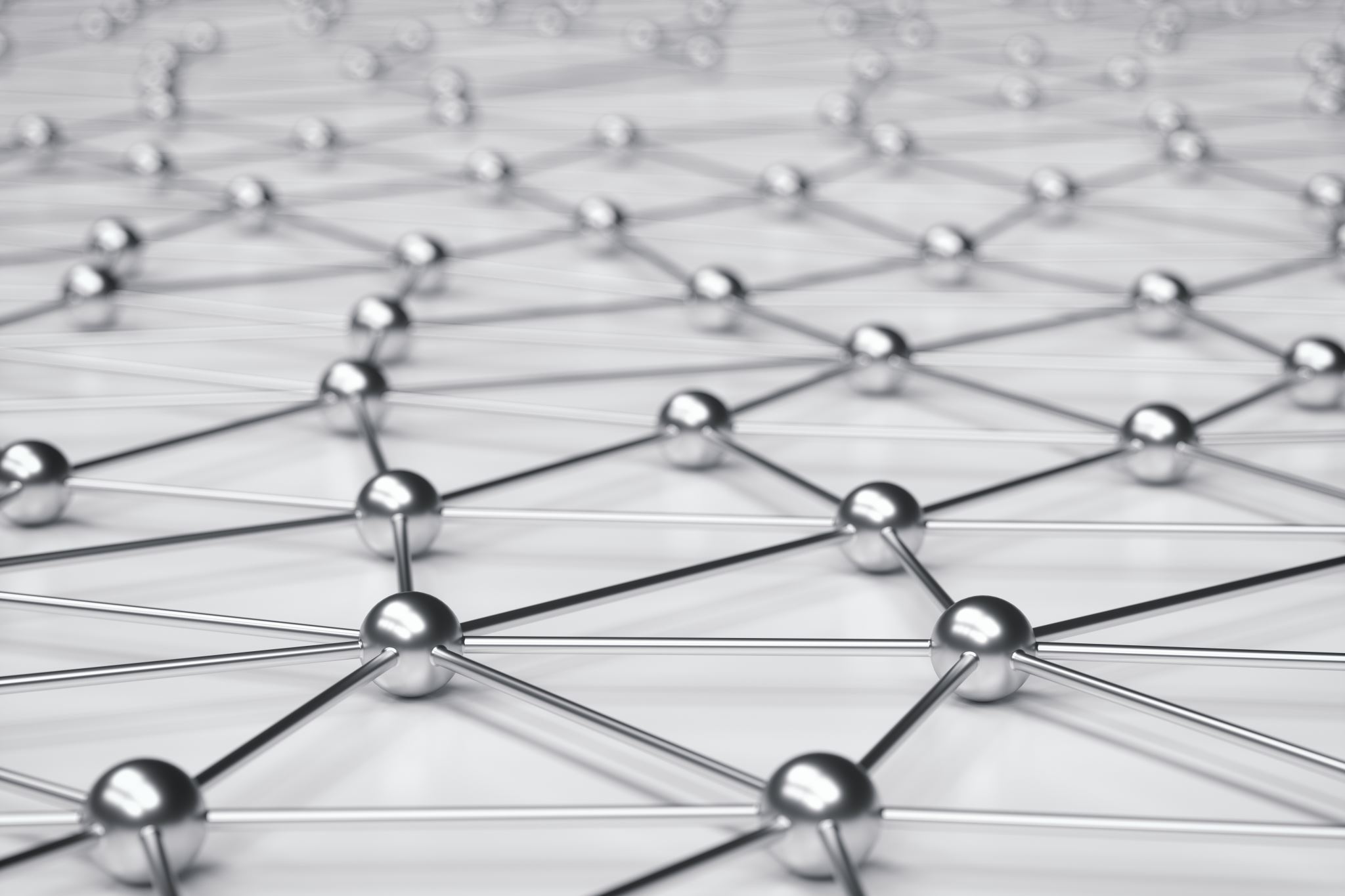 Thoughts
A major advantage of the platform is providing a link to the original source
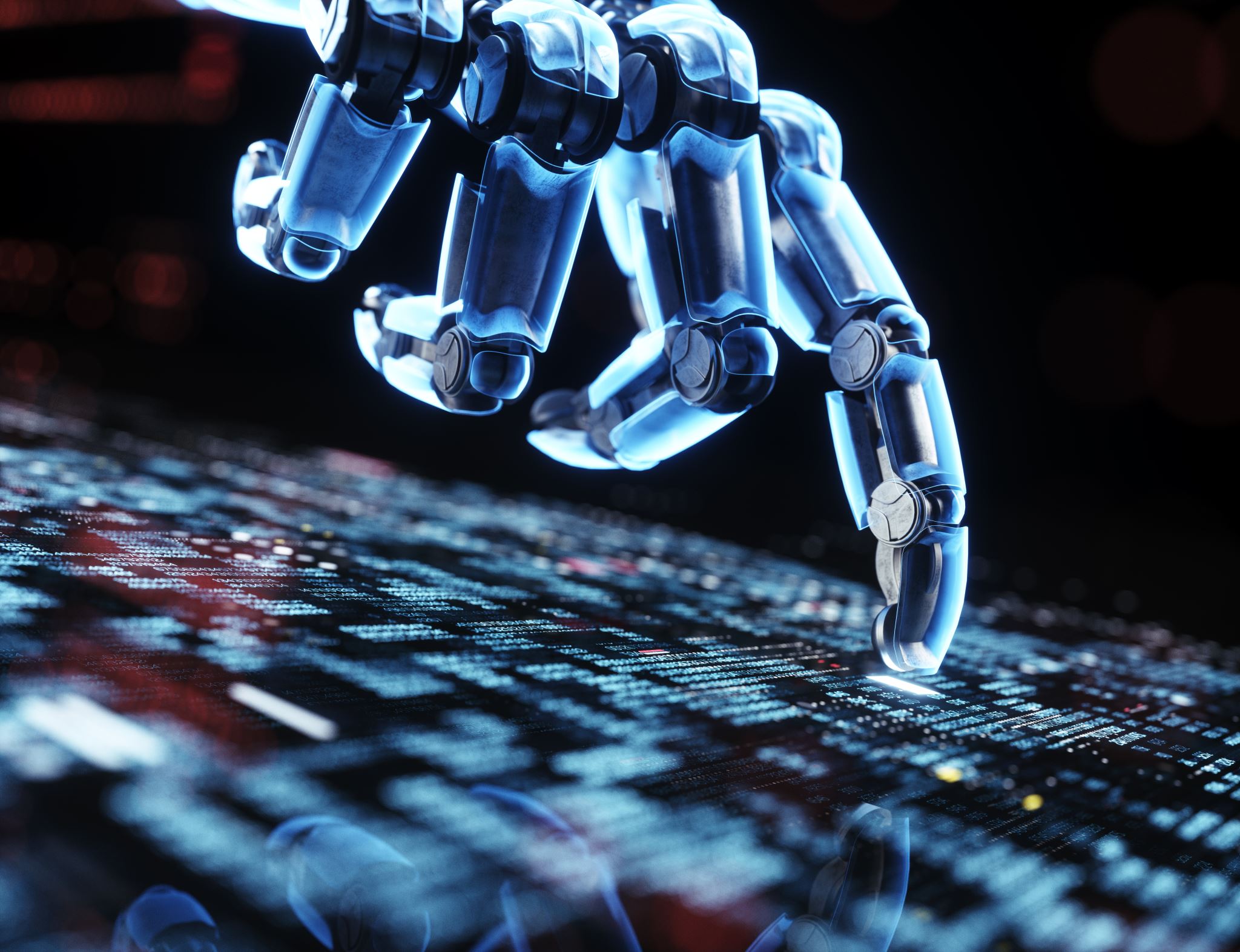 Thoughts
data
It is all about the …
Next steps
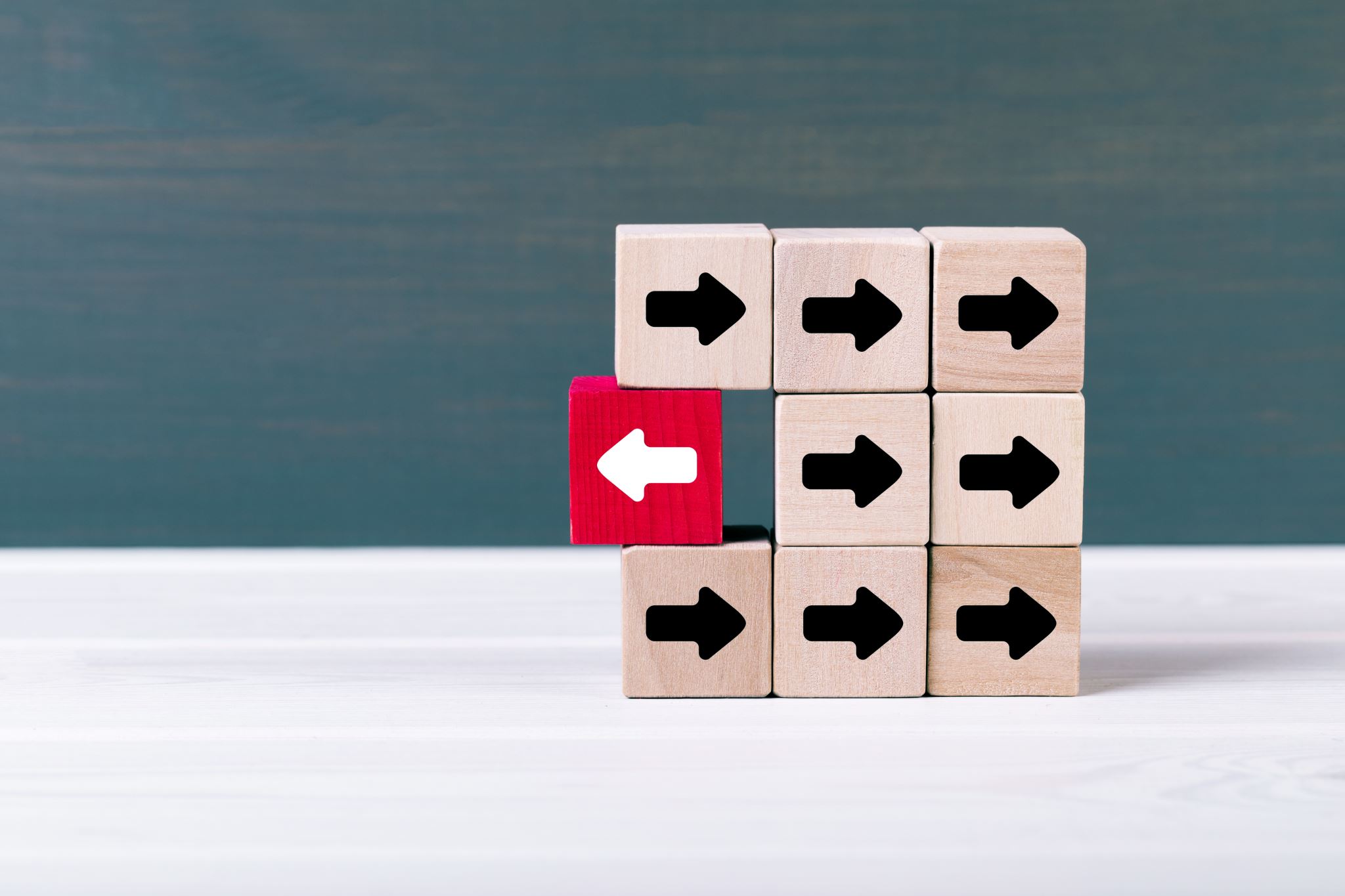 Continue monitoring and updating existing deployments
Next steps
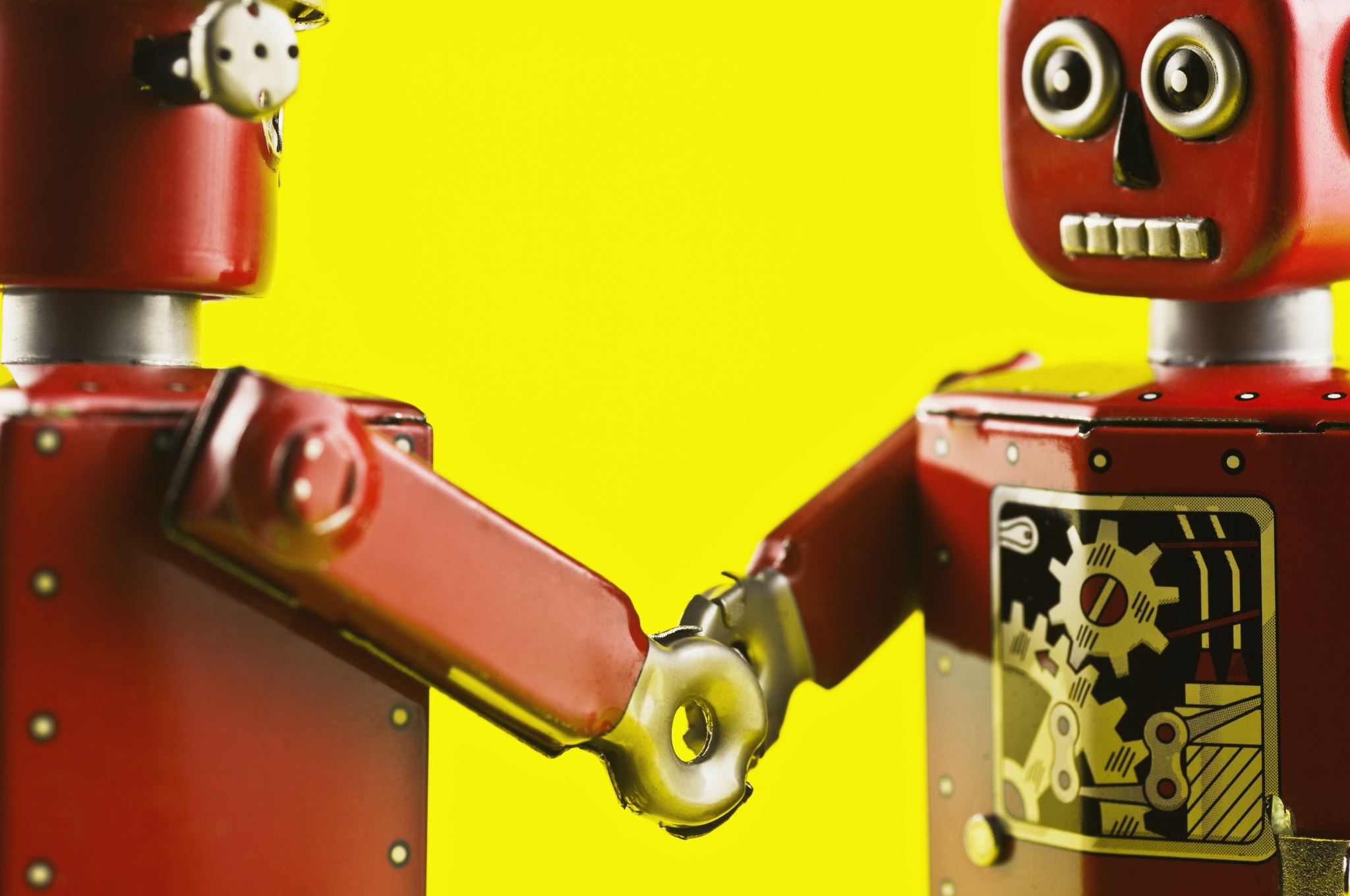 Roll out chatbots currently in the pipeline
Next steps
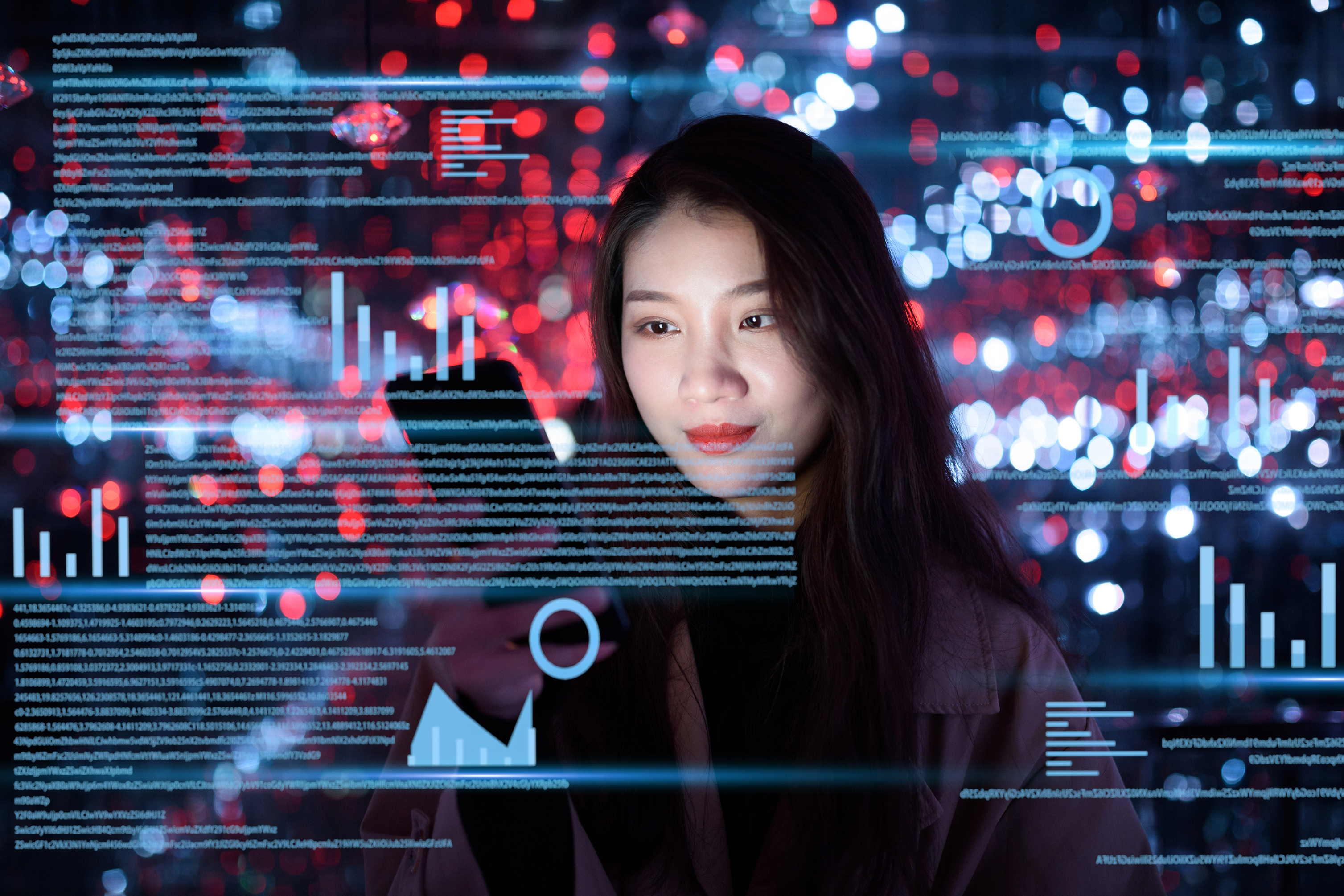 Use Power BI to produce user friendly reporting
Next steps
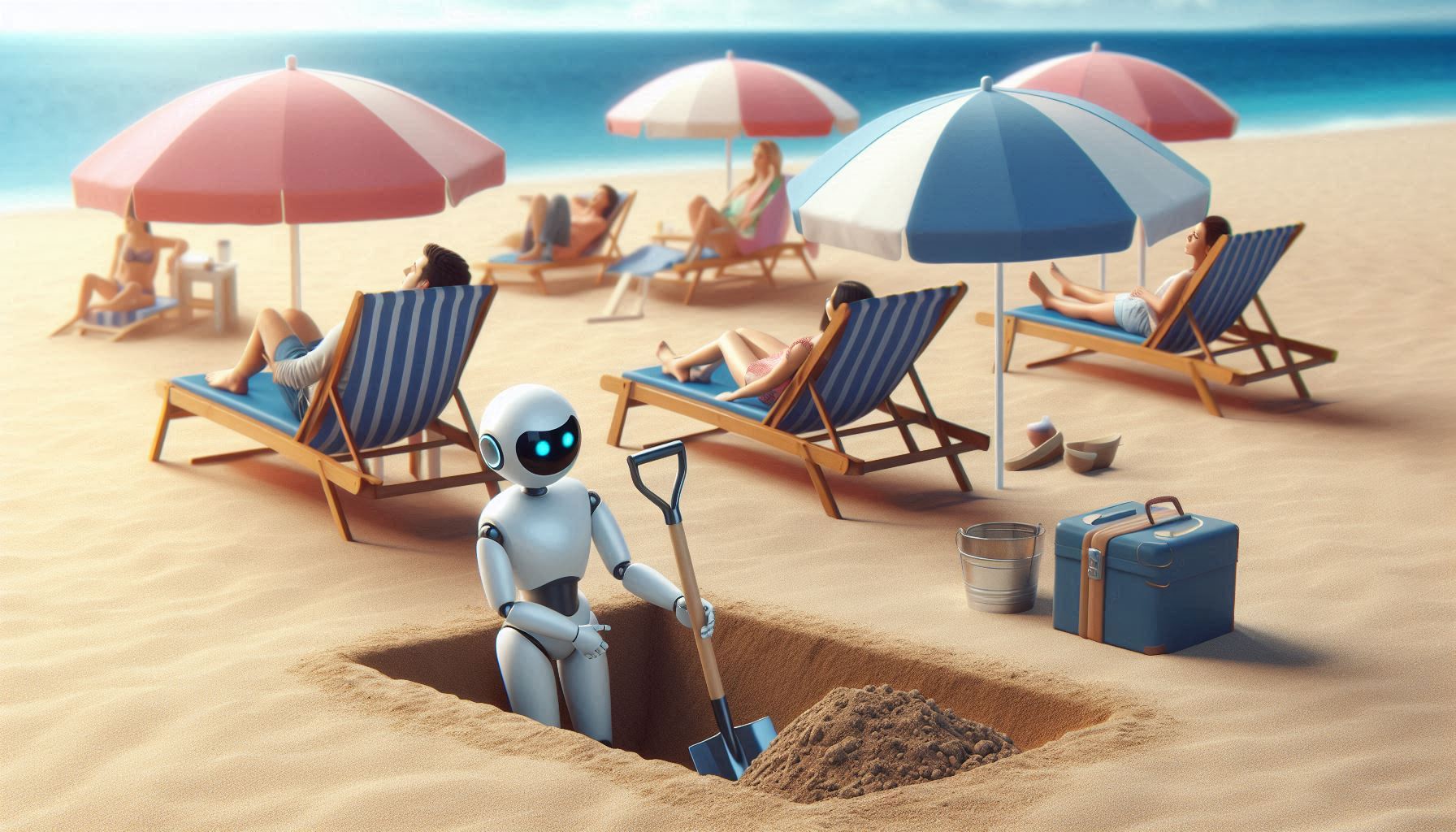 Move from providing information to carrying out actions on behalf of users
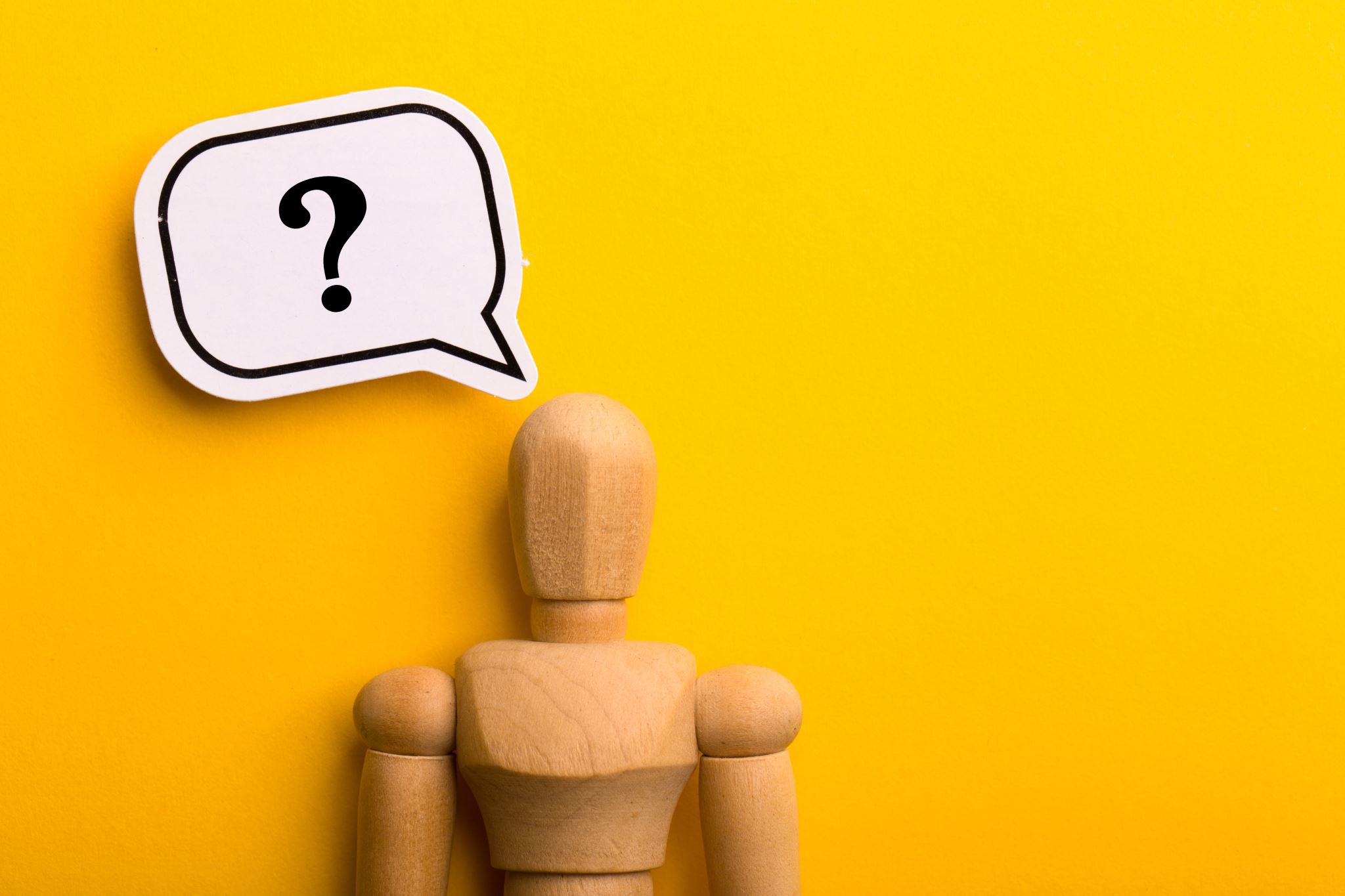 Thanks for your attention!
- gerald.cannon@dcu.ie